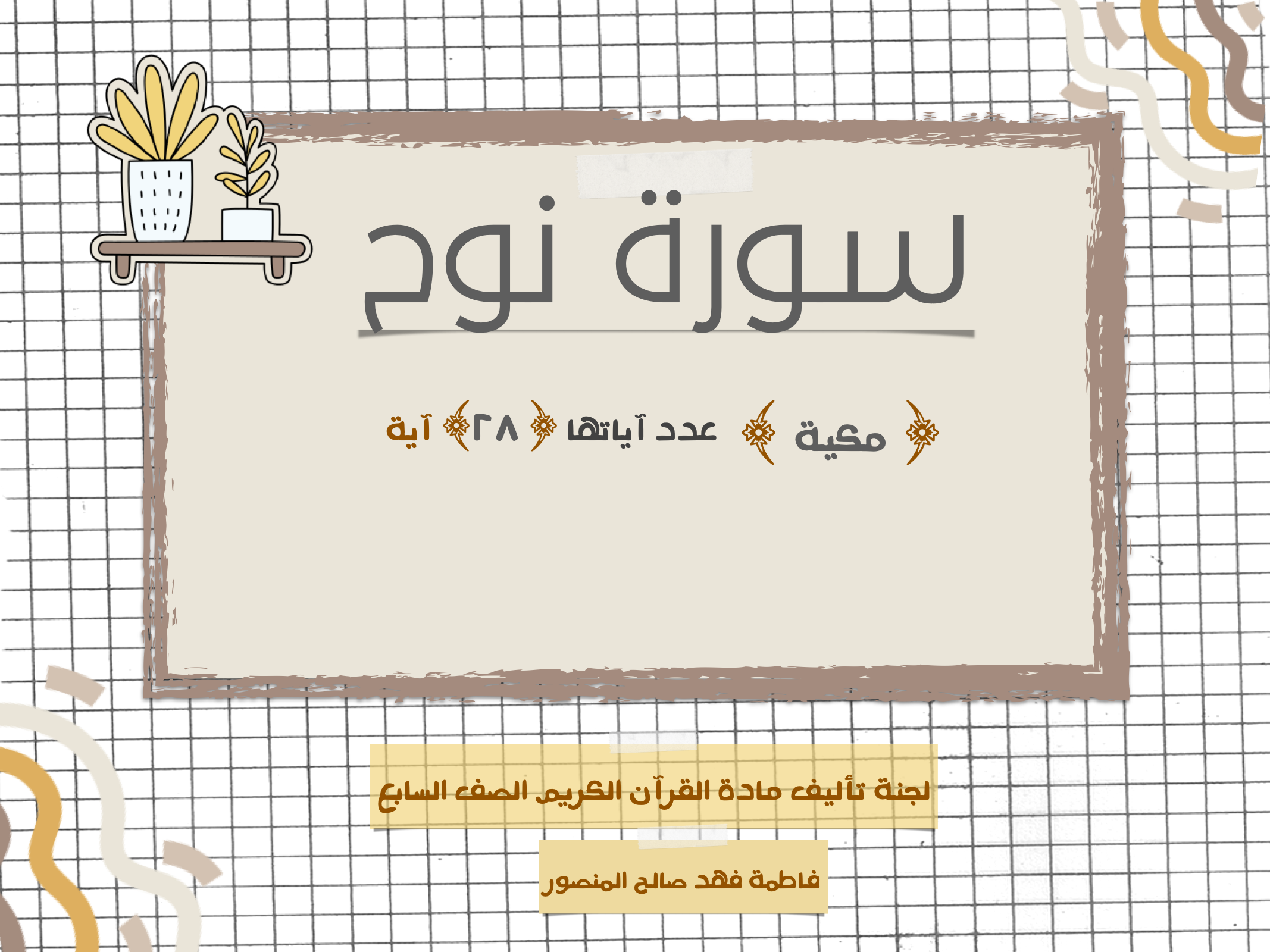 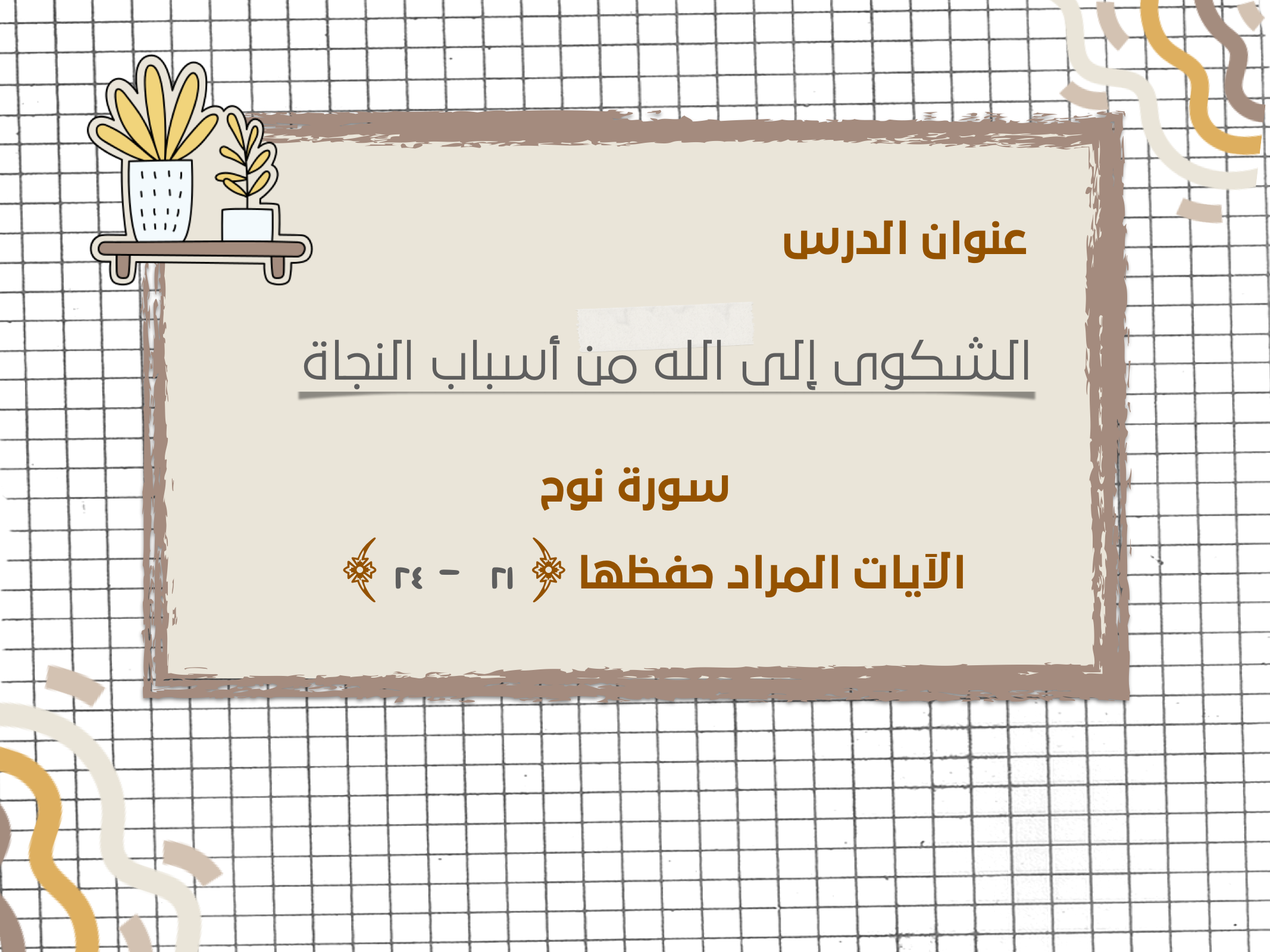 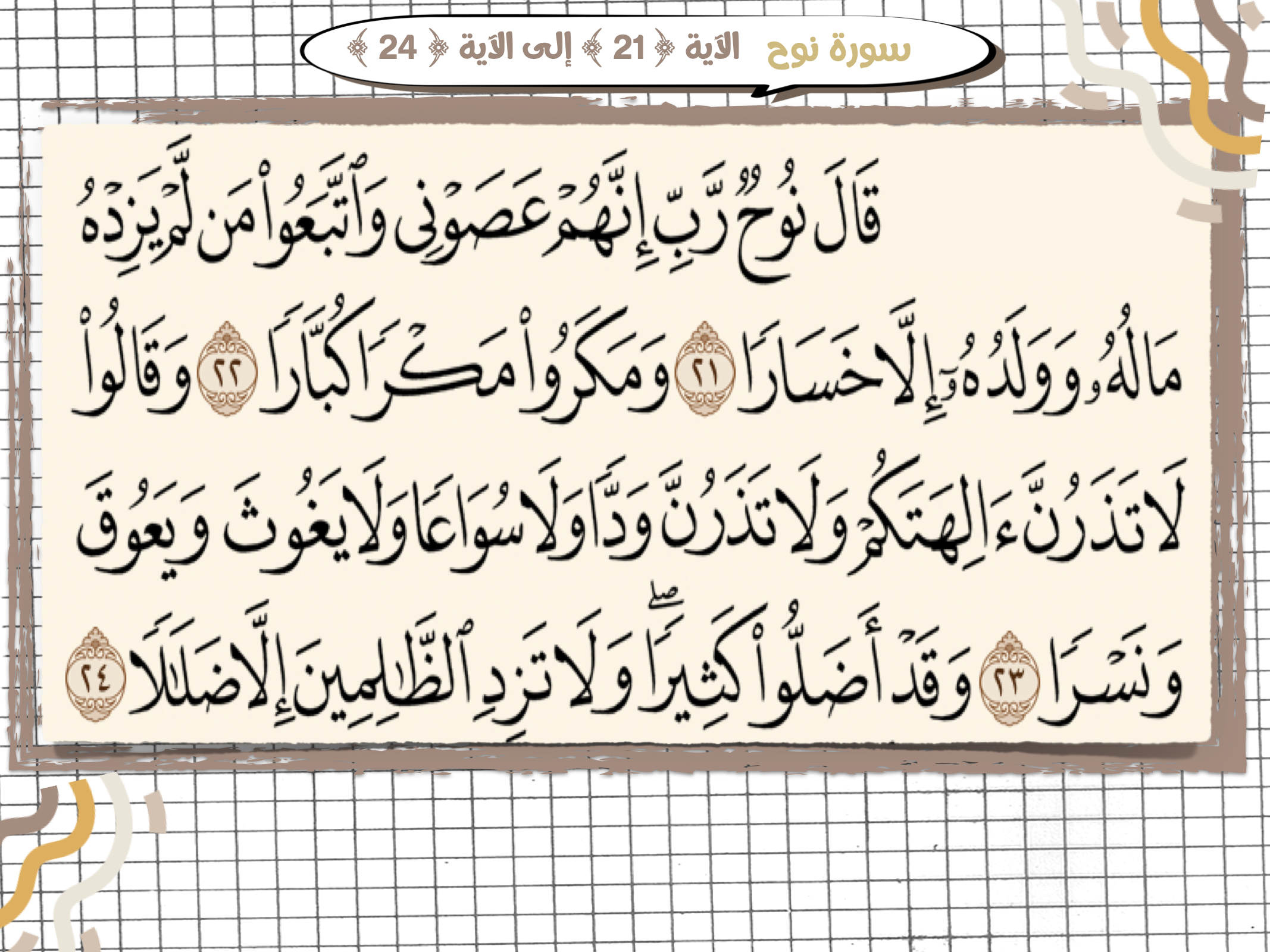 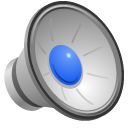 هلاك
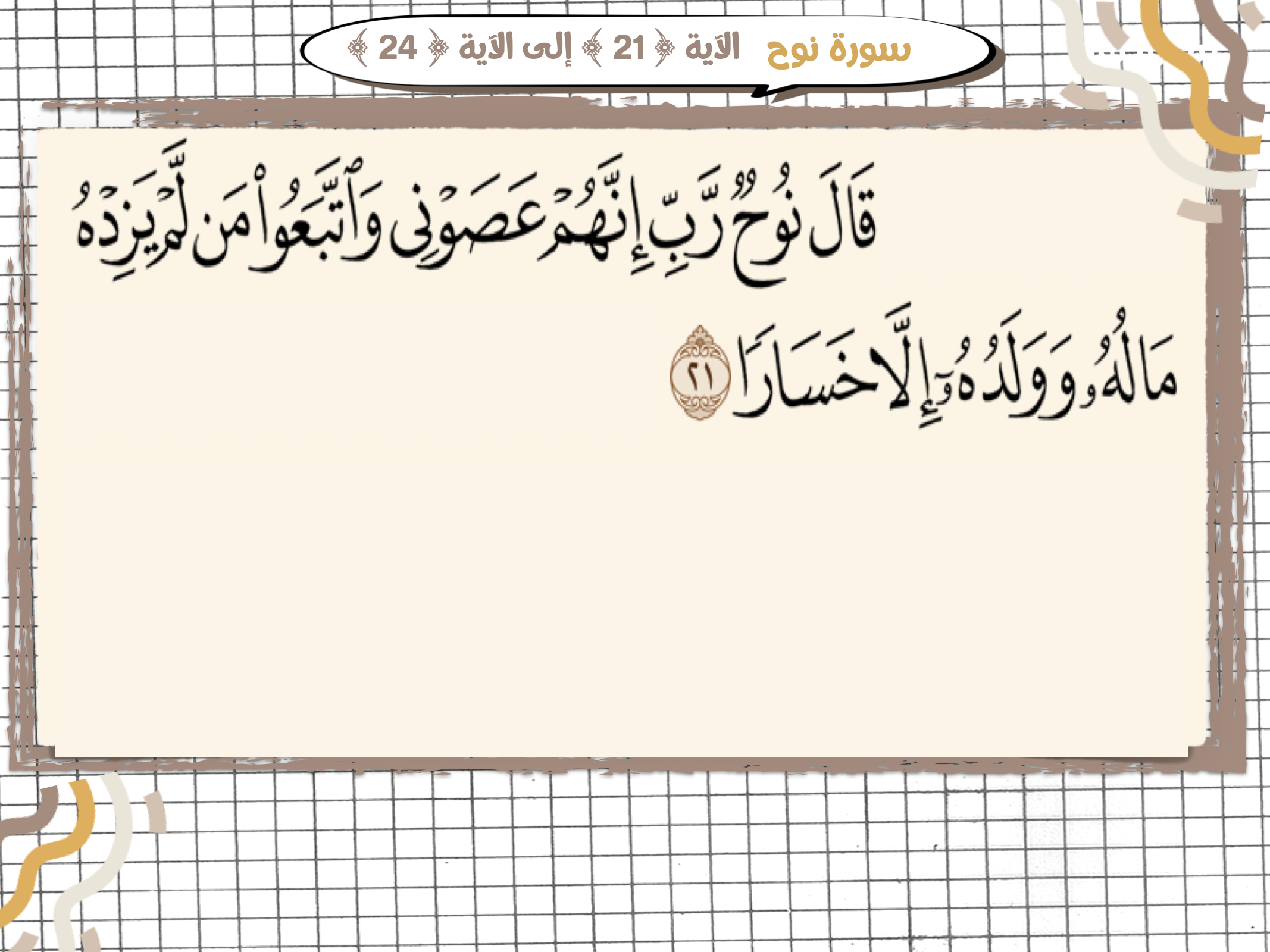 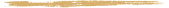 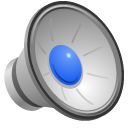 - شكوى نبي الله نوح من قومه إلى ربه.
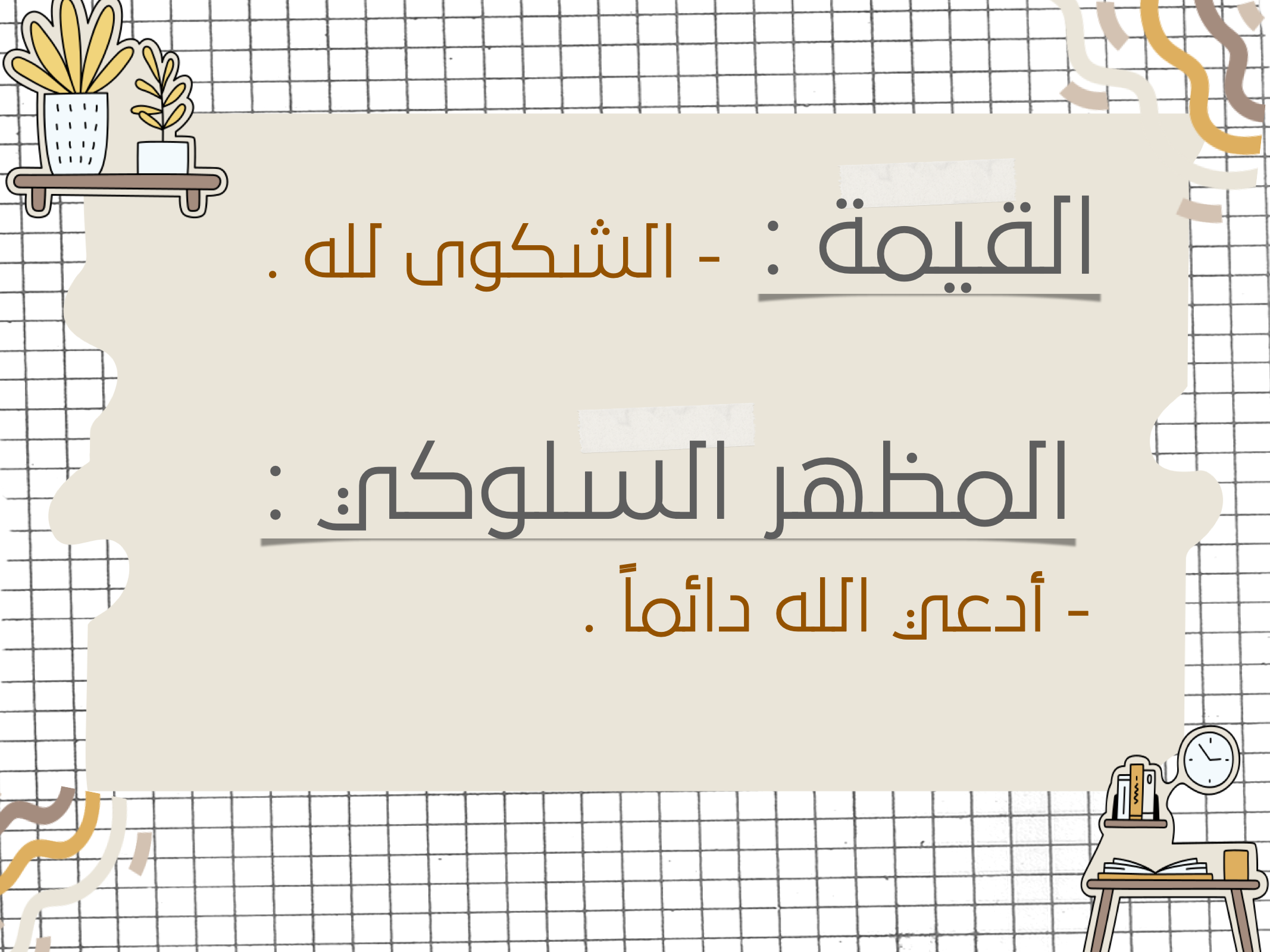 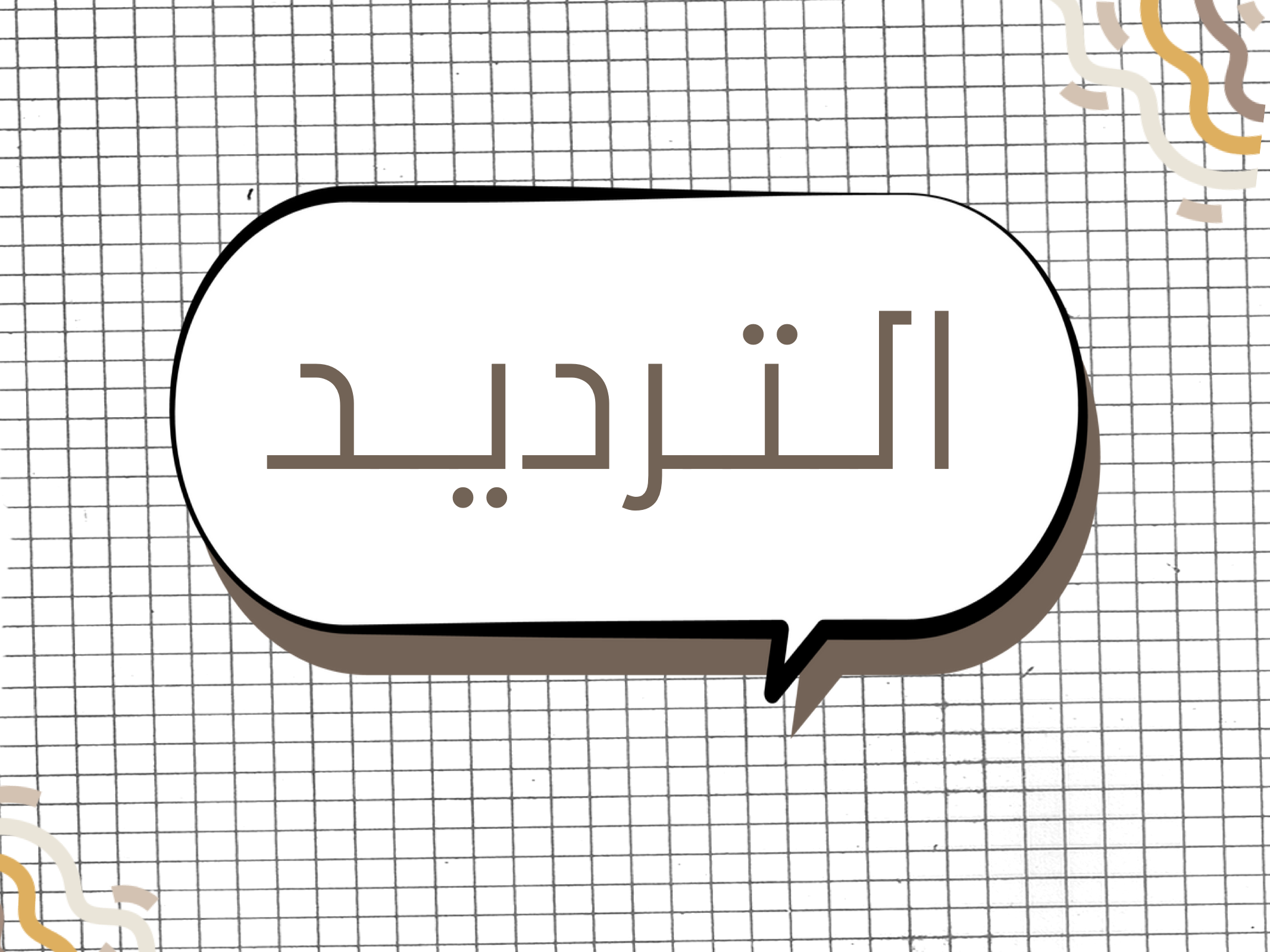 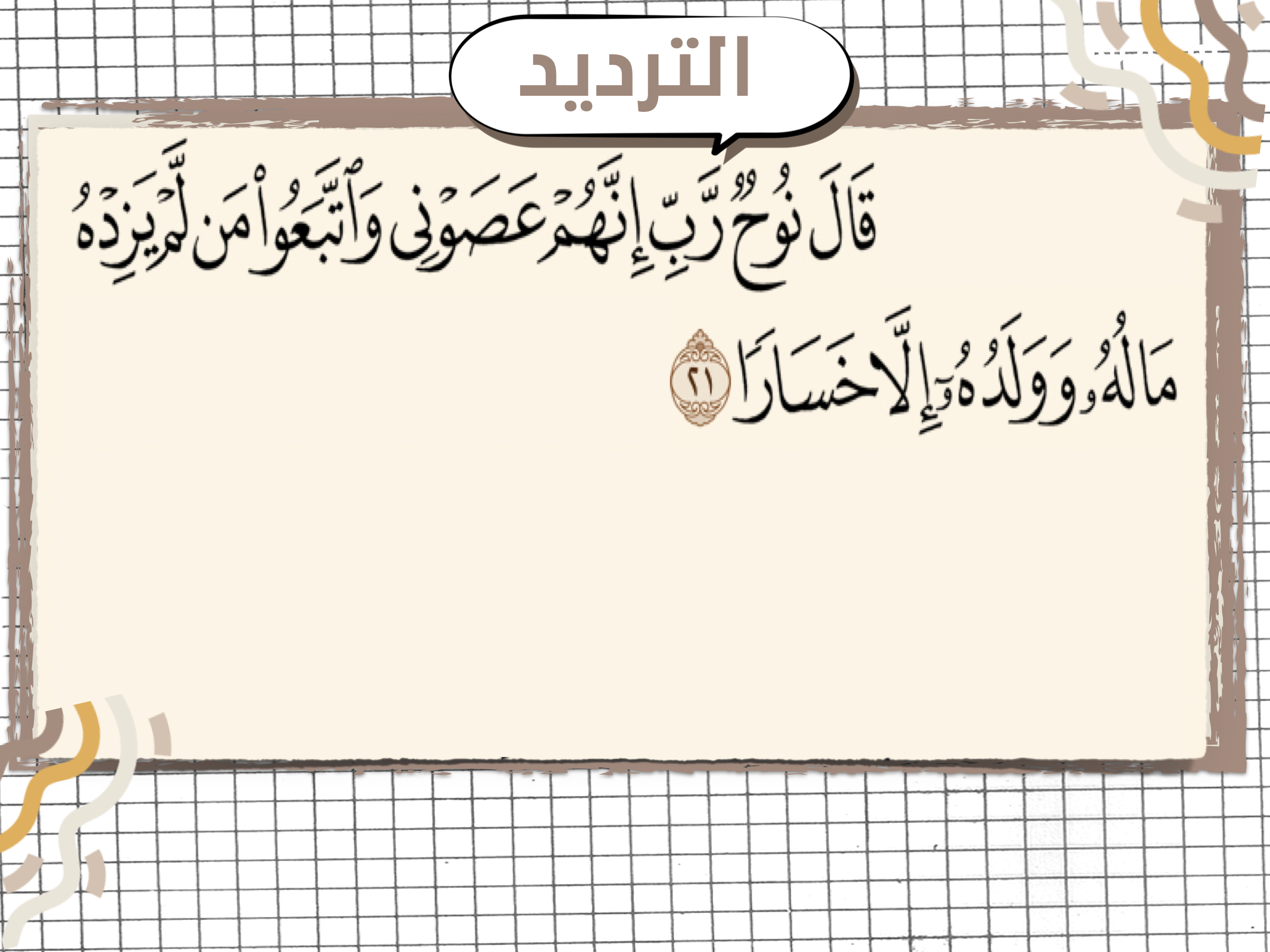 - اتباع أهل الهوى خسارة .
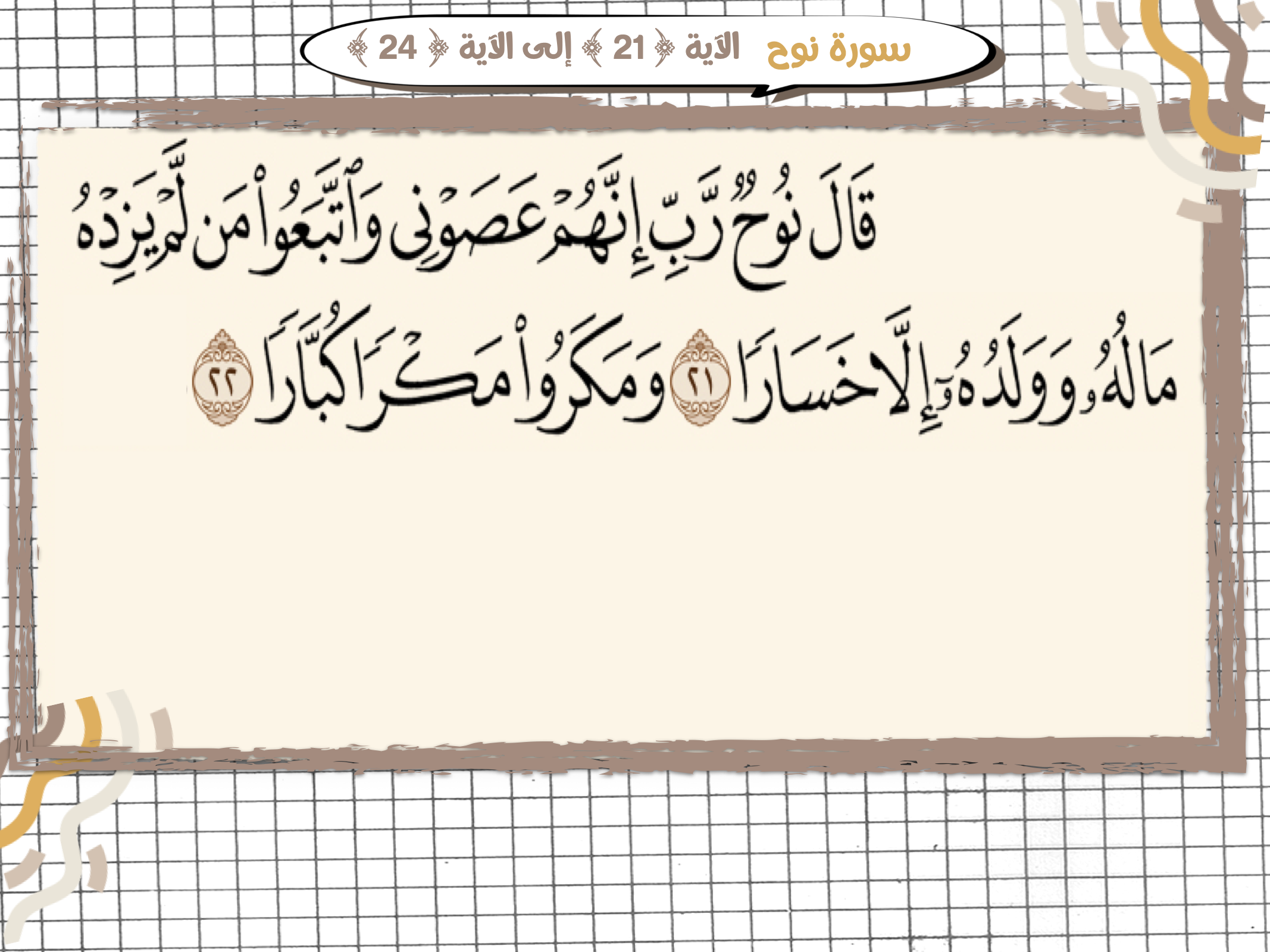 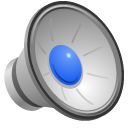 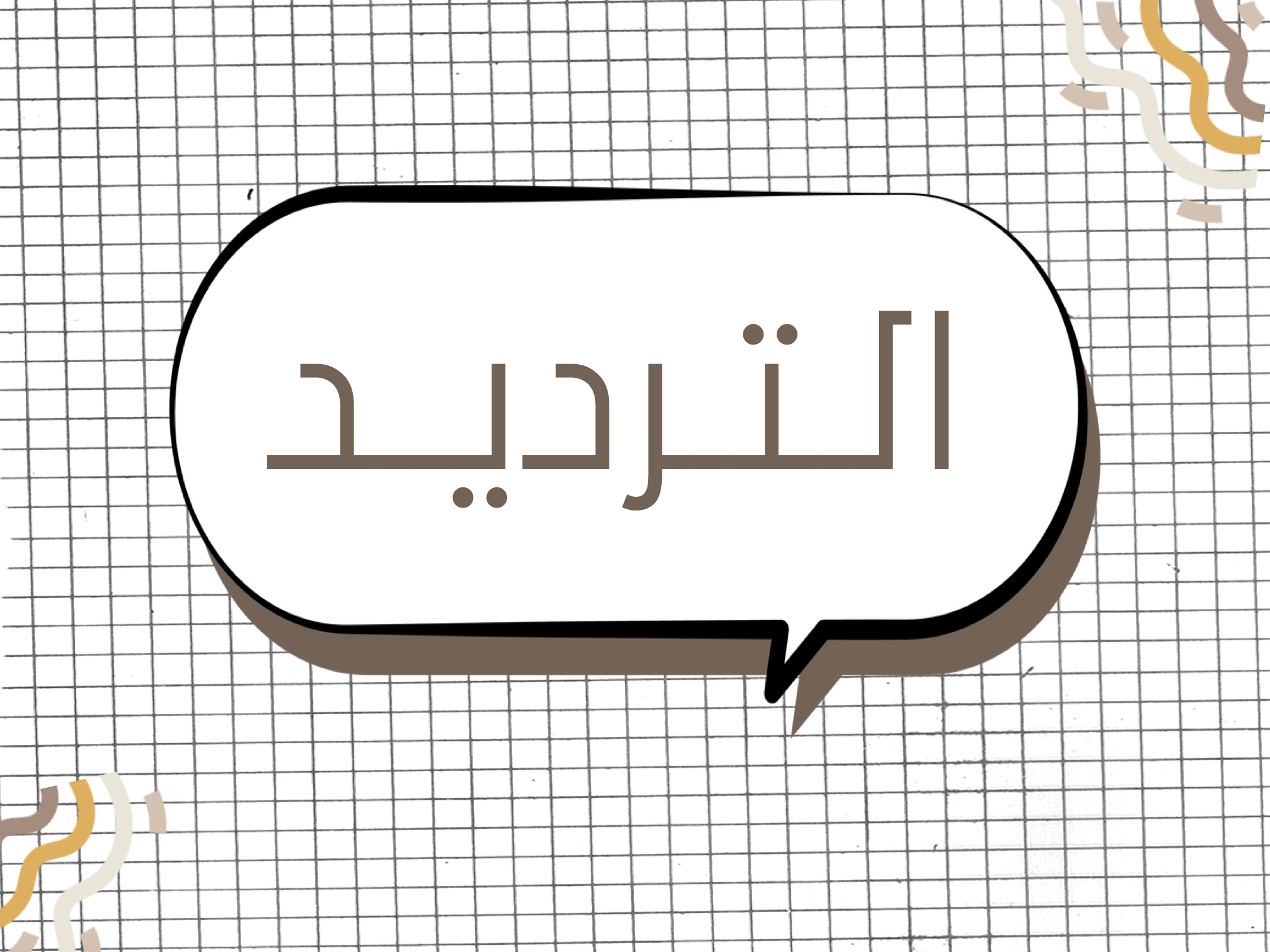 المبالغة 
في الكبر
تآمروا
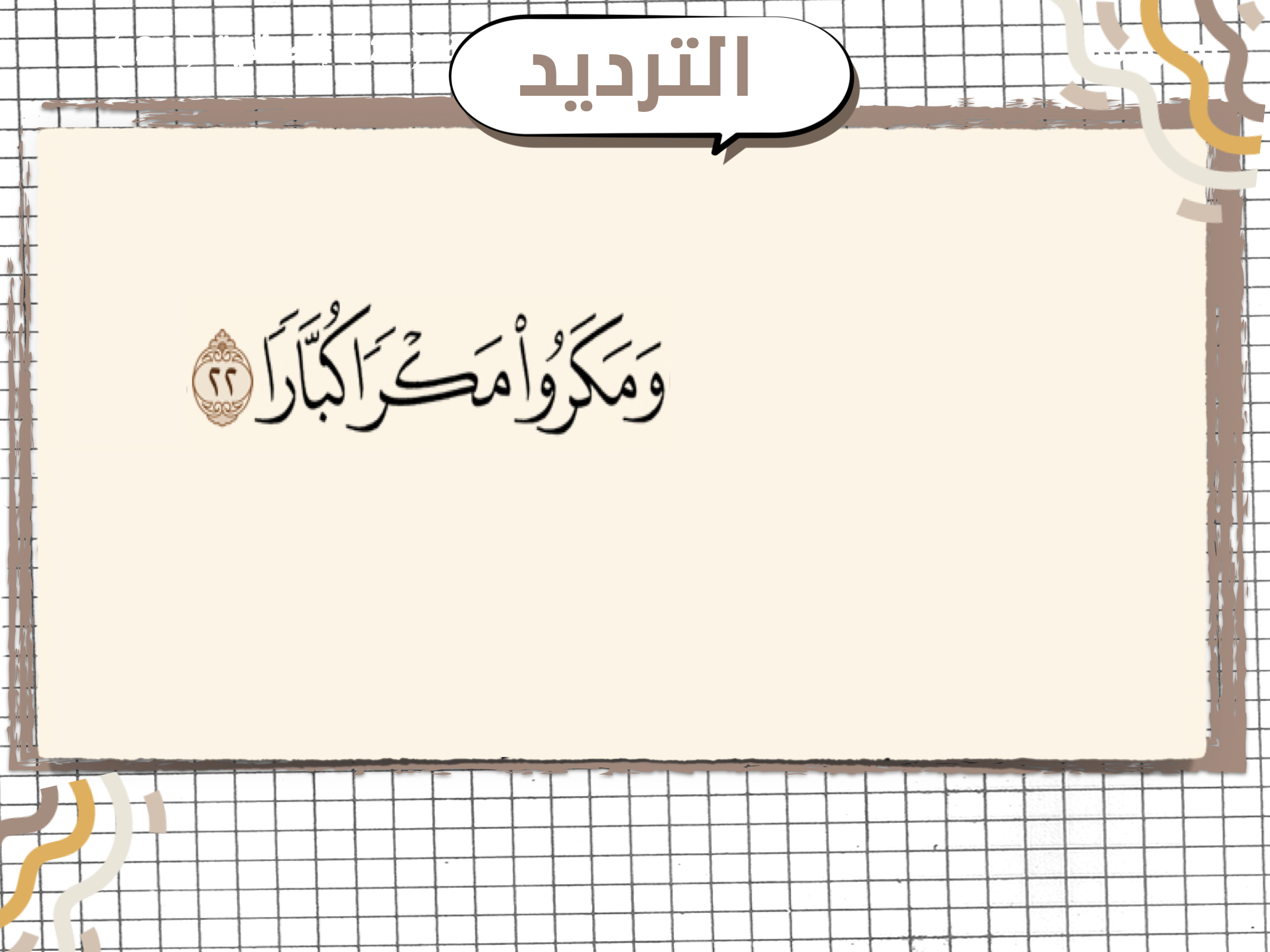 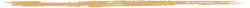 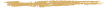 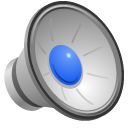 - المكر والاحتيال من طرق الغواية .
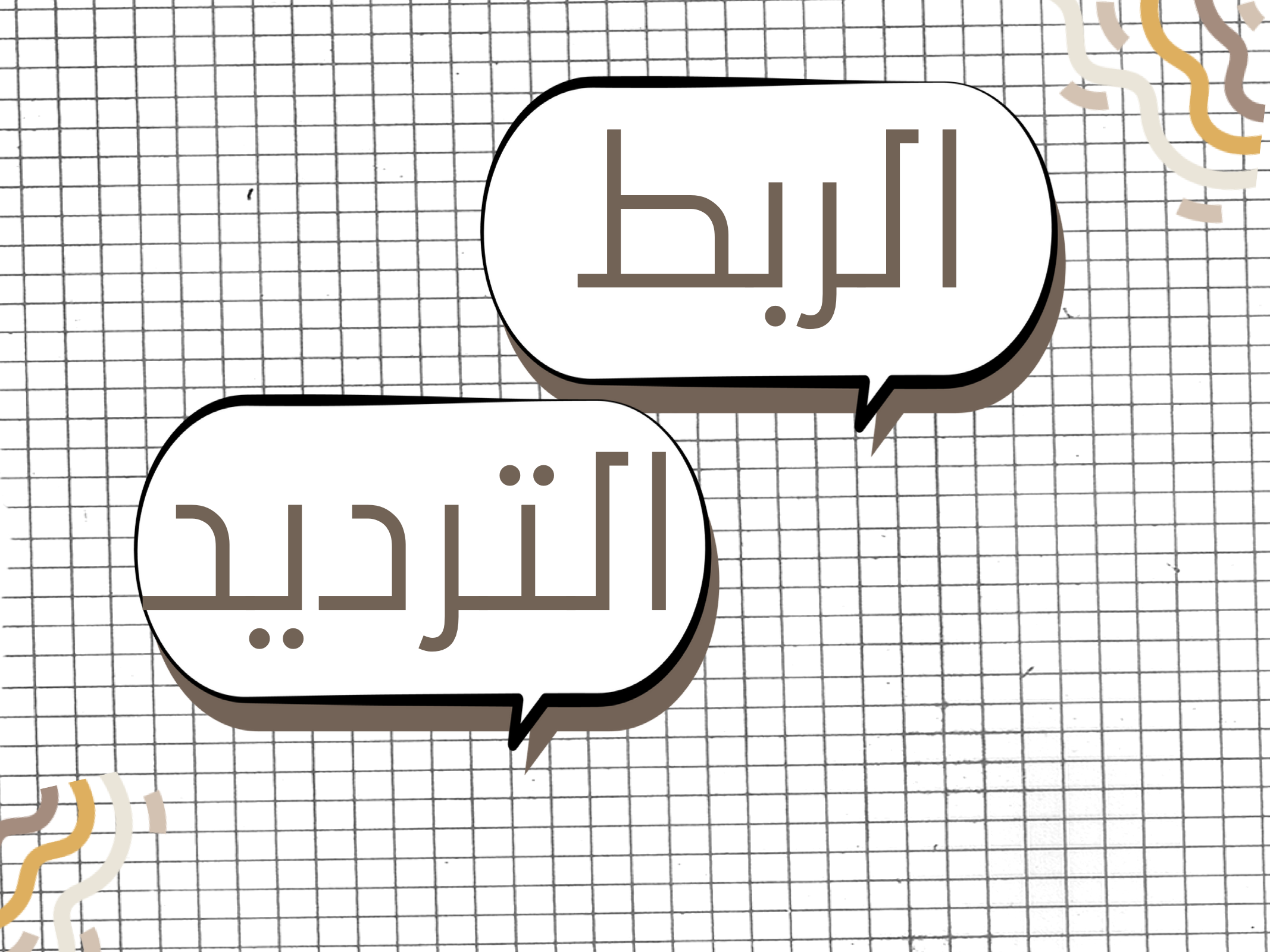 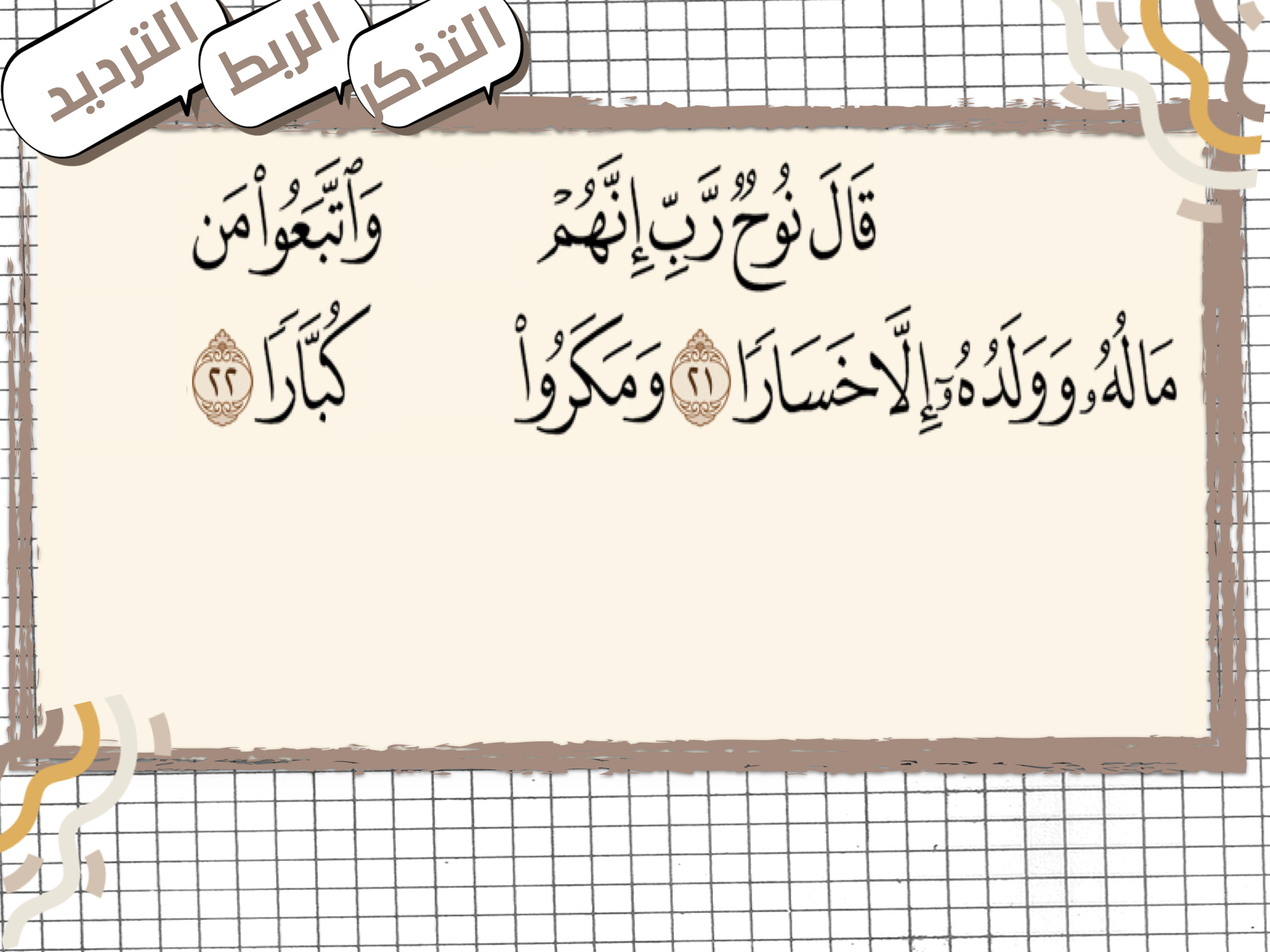 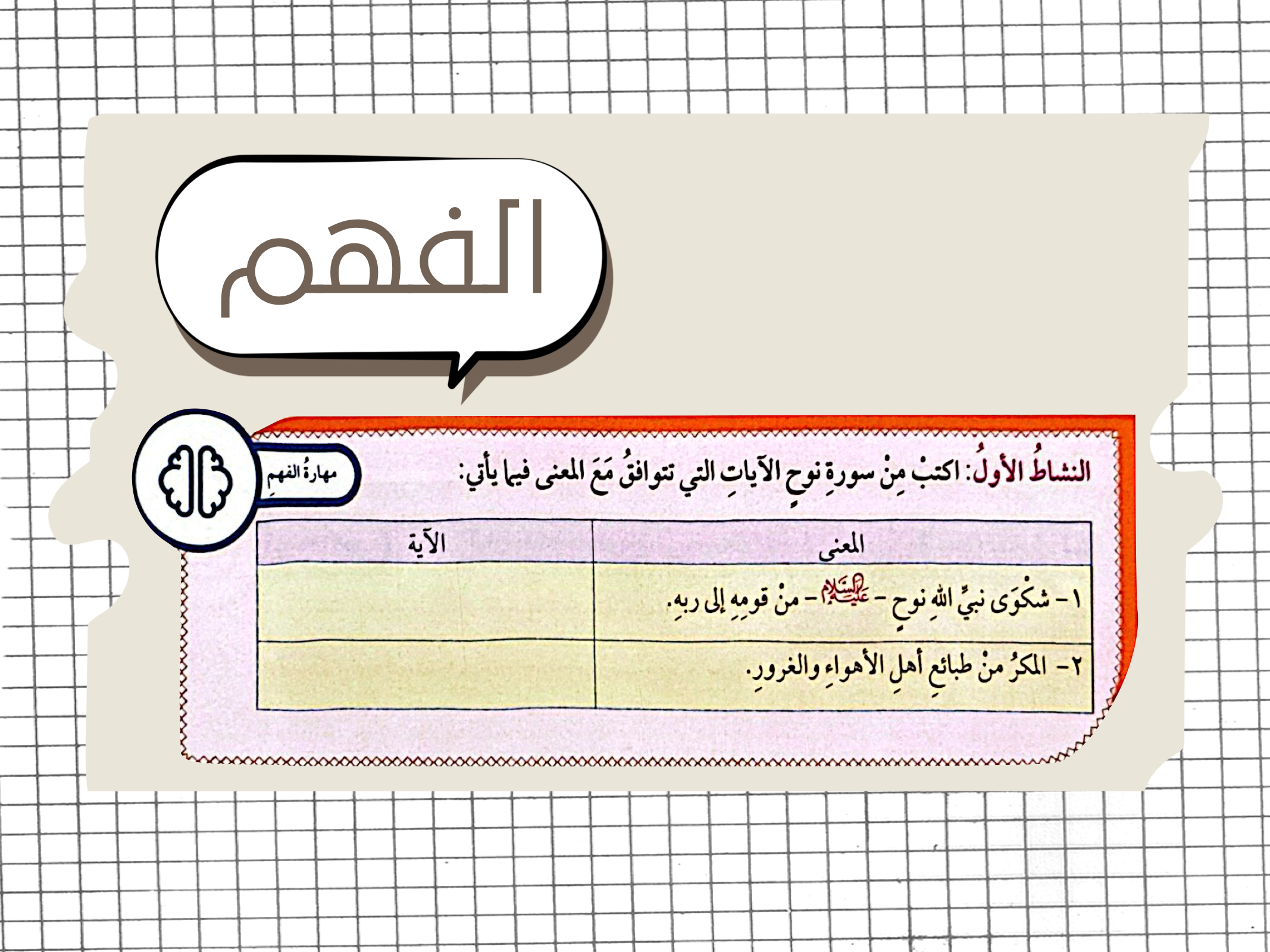 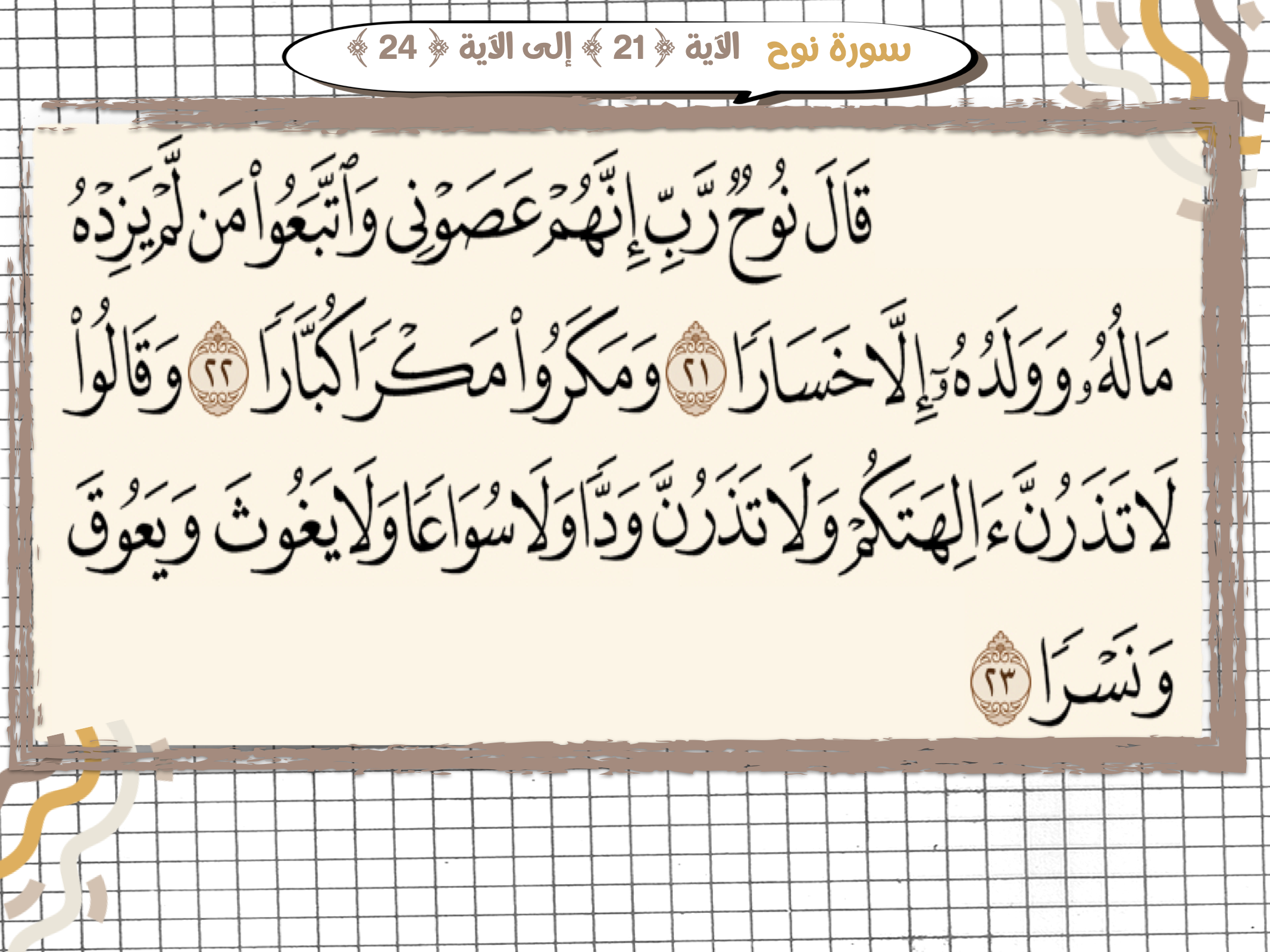 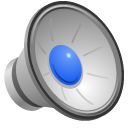 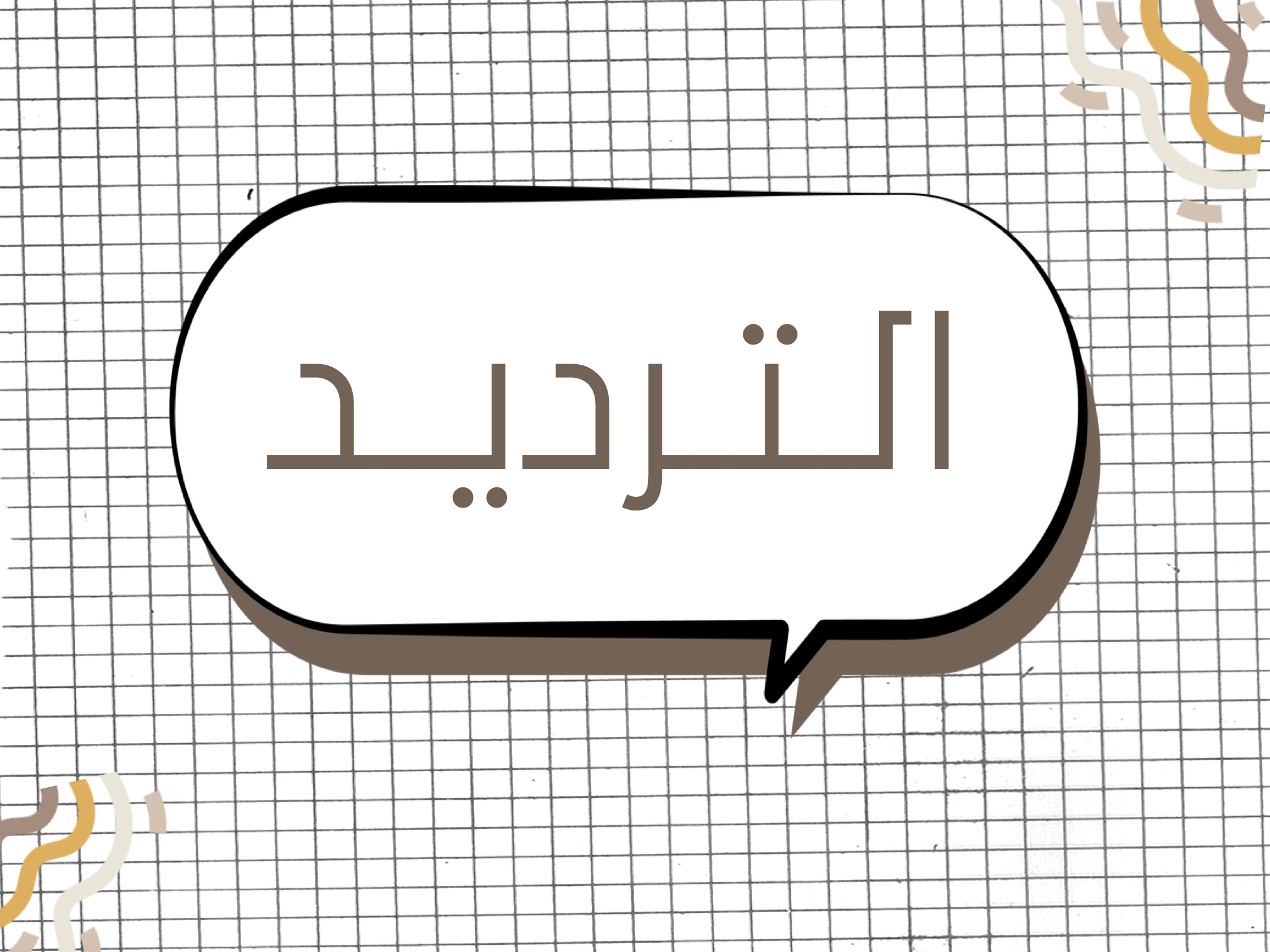 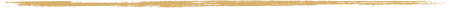 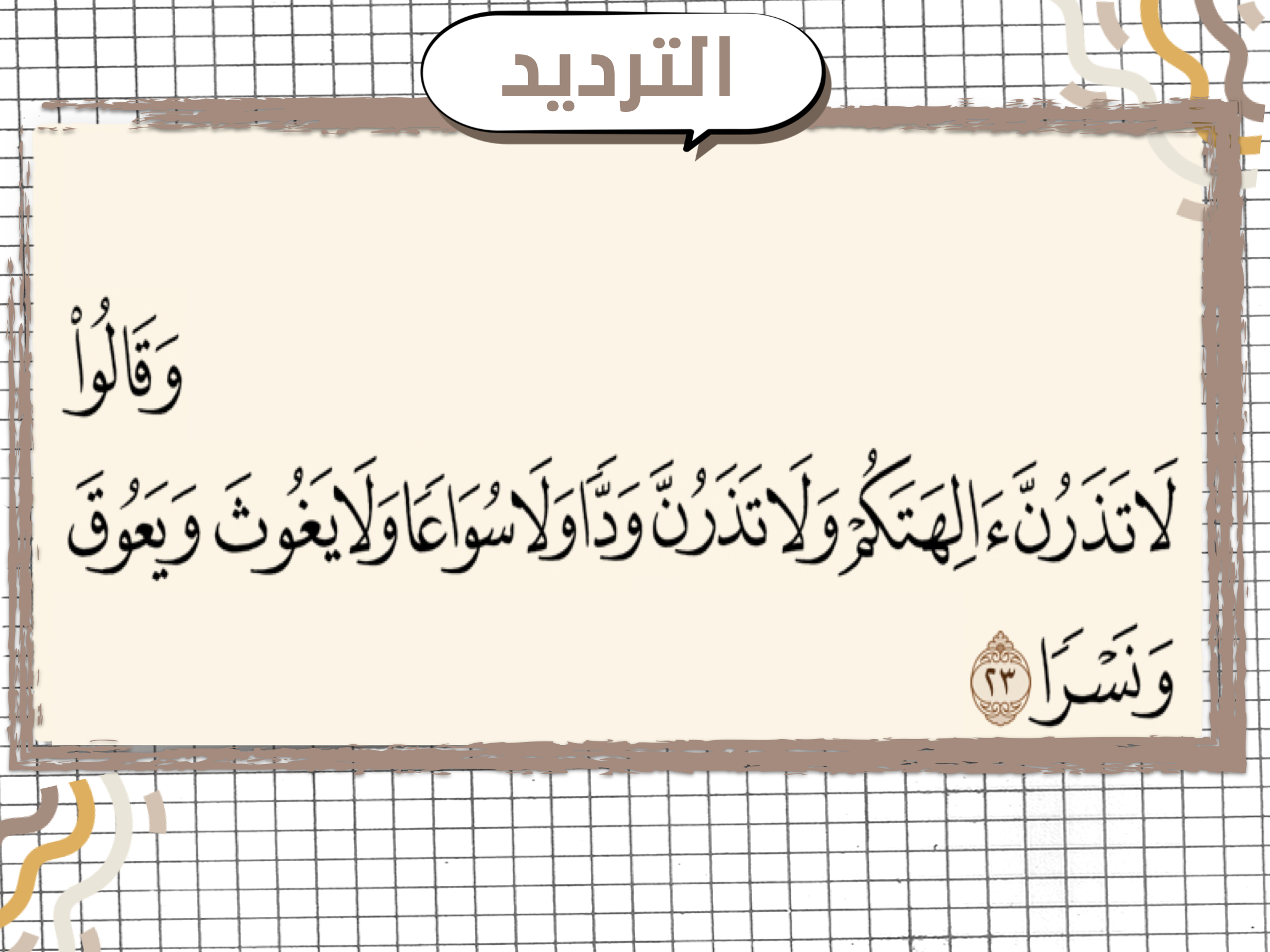 لا تتركُن
لا تتركُن
أسماء أصنام كانوا يعبدونها
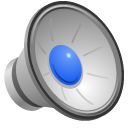 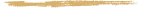 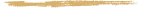 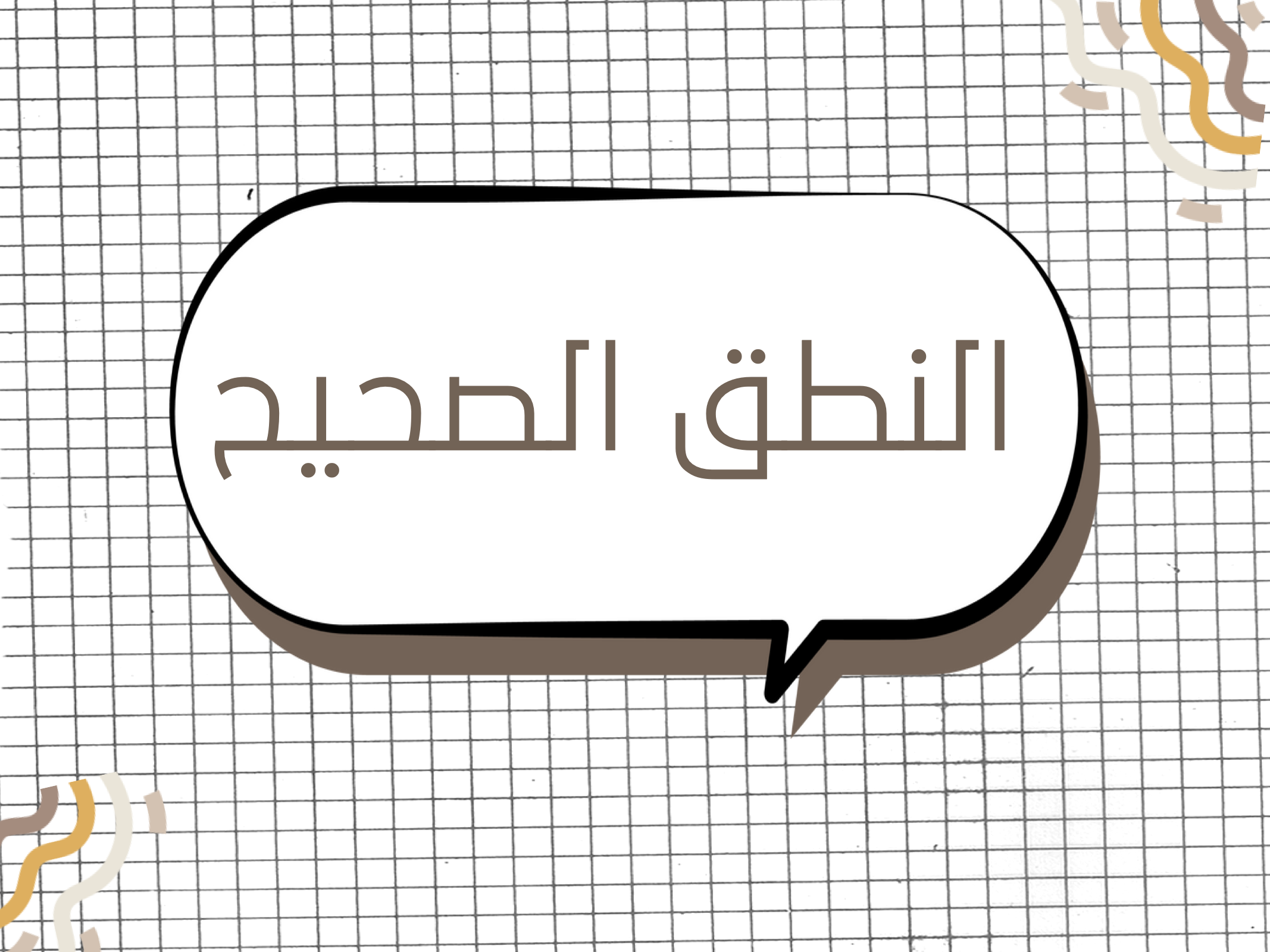 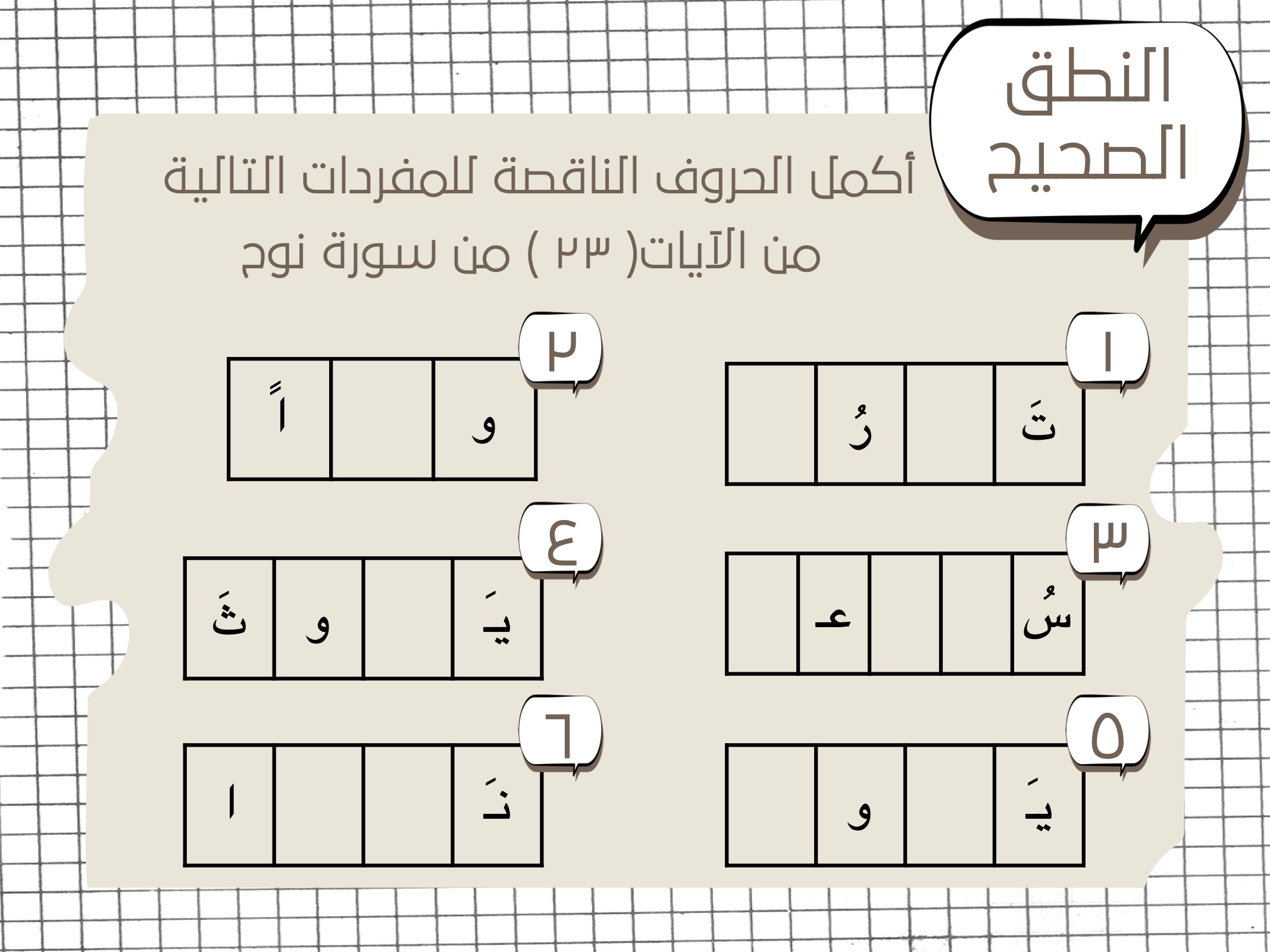 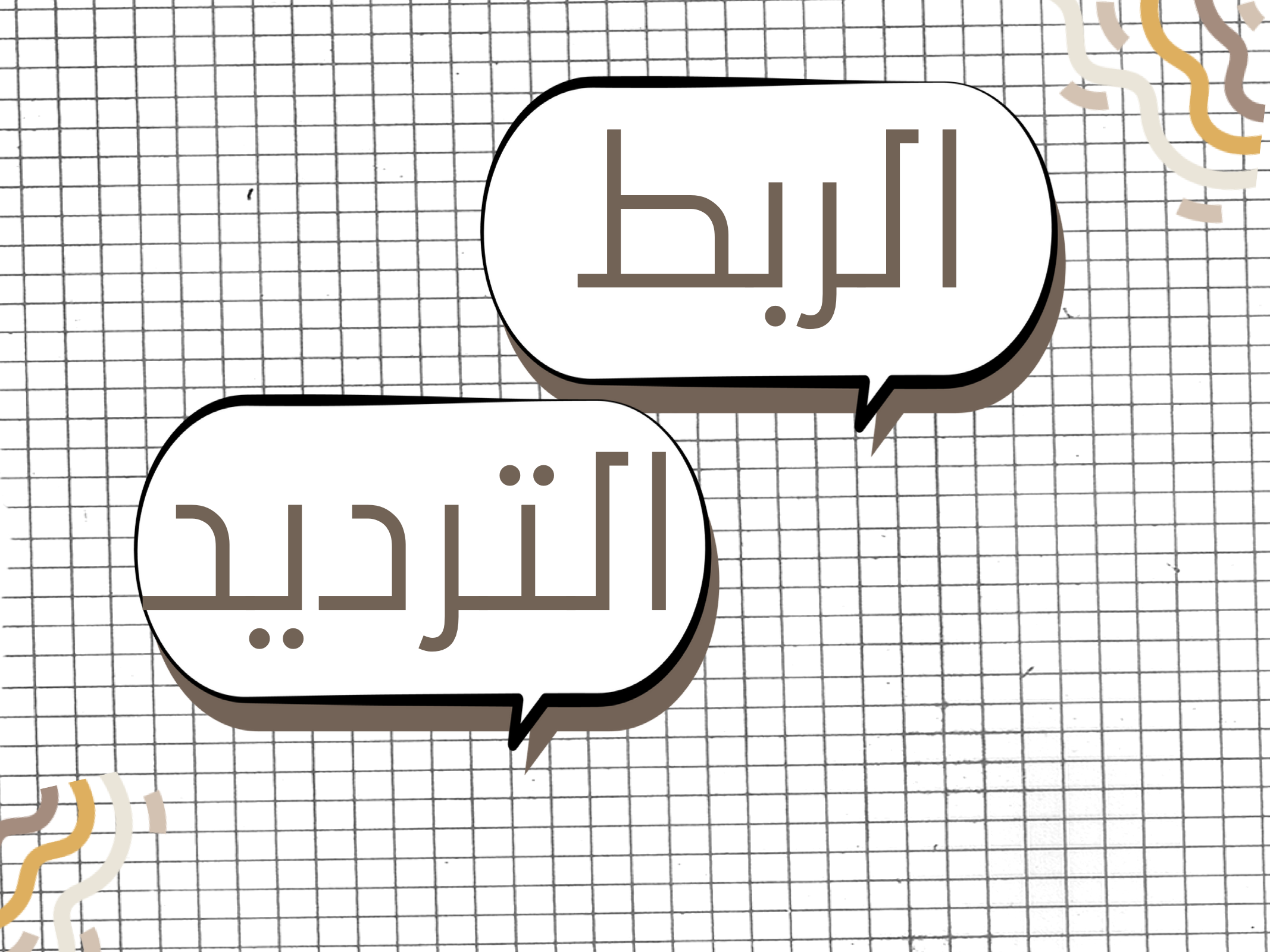 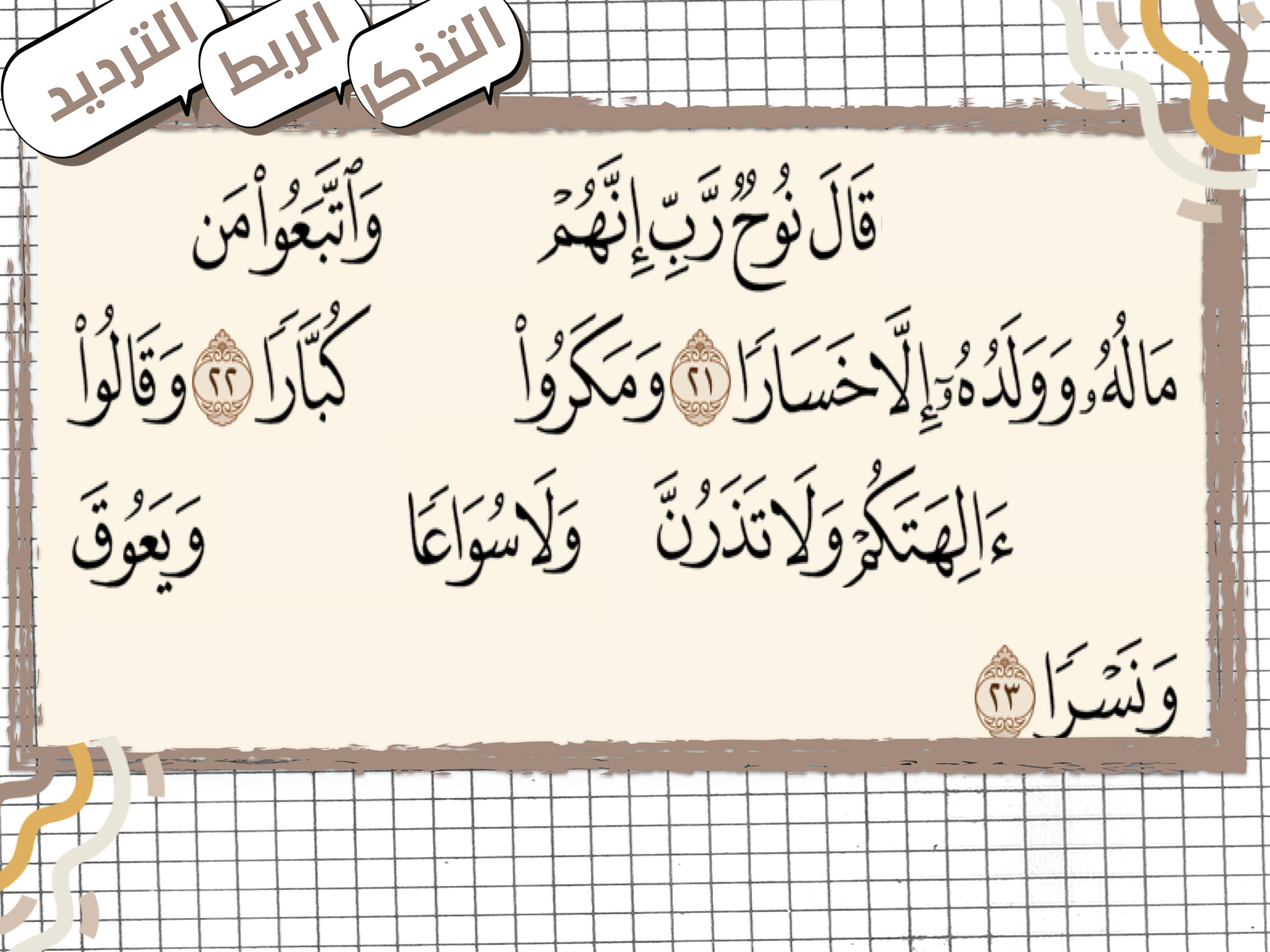 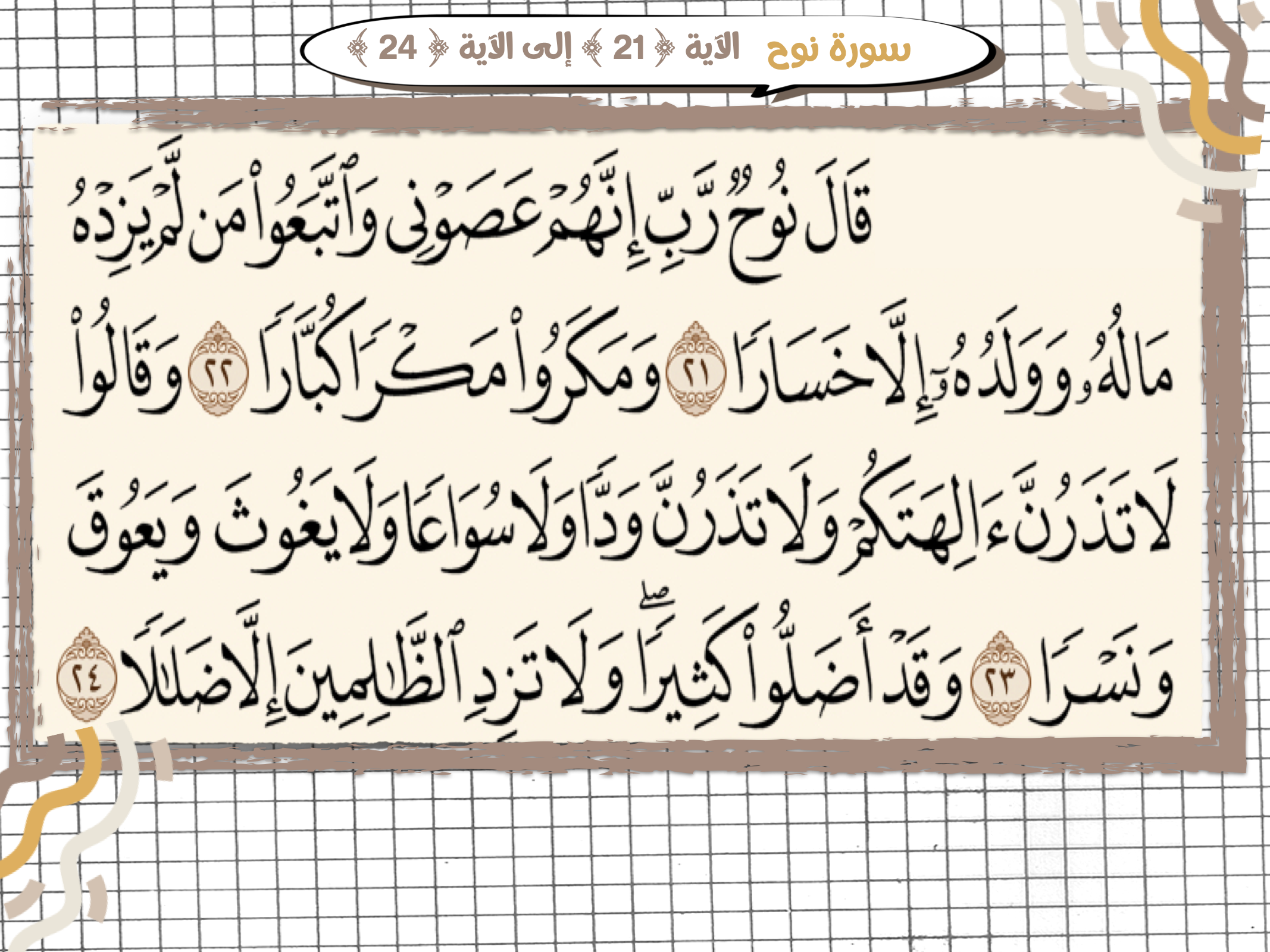 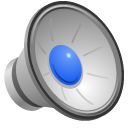 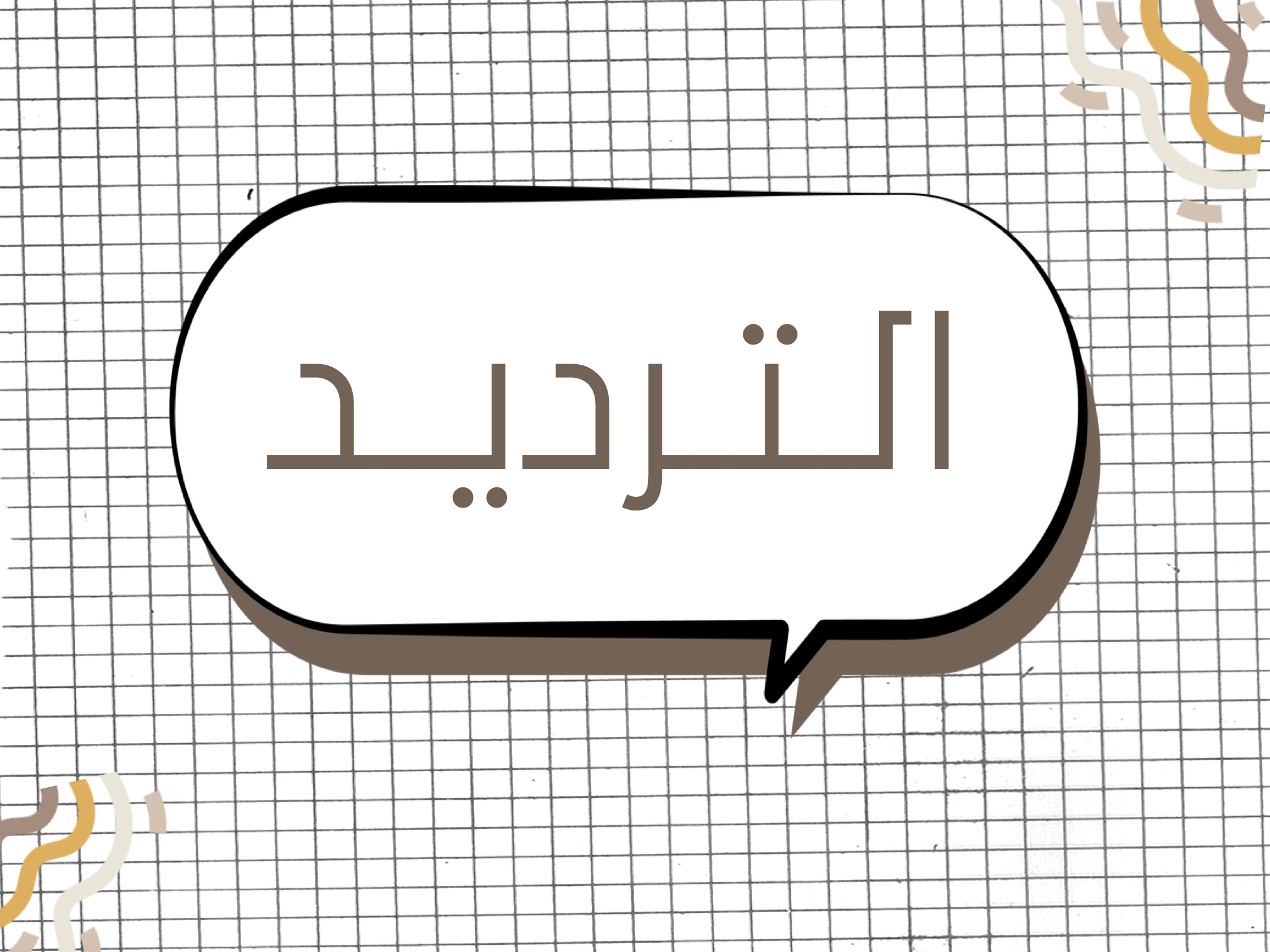 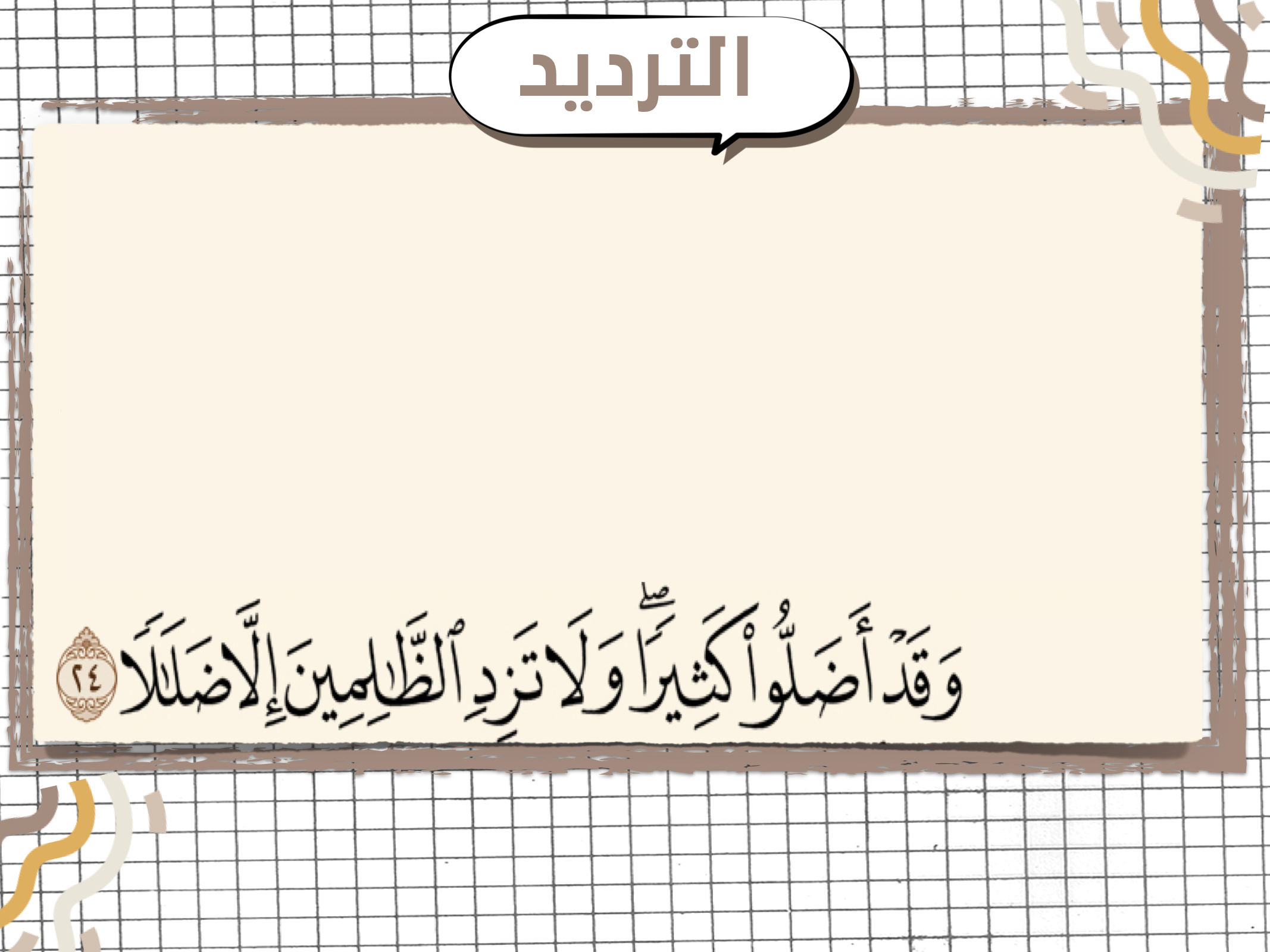 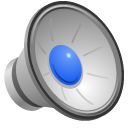 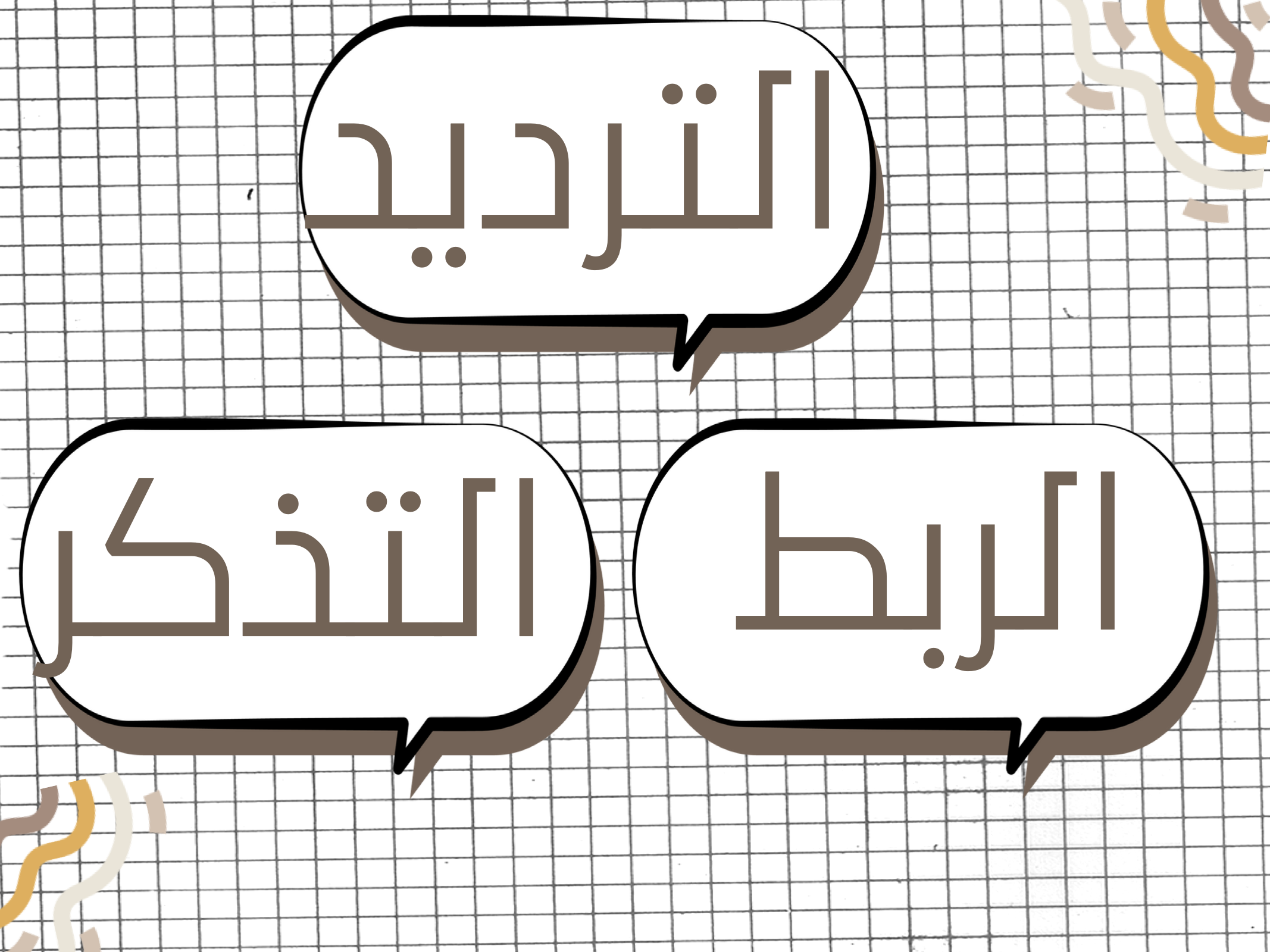 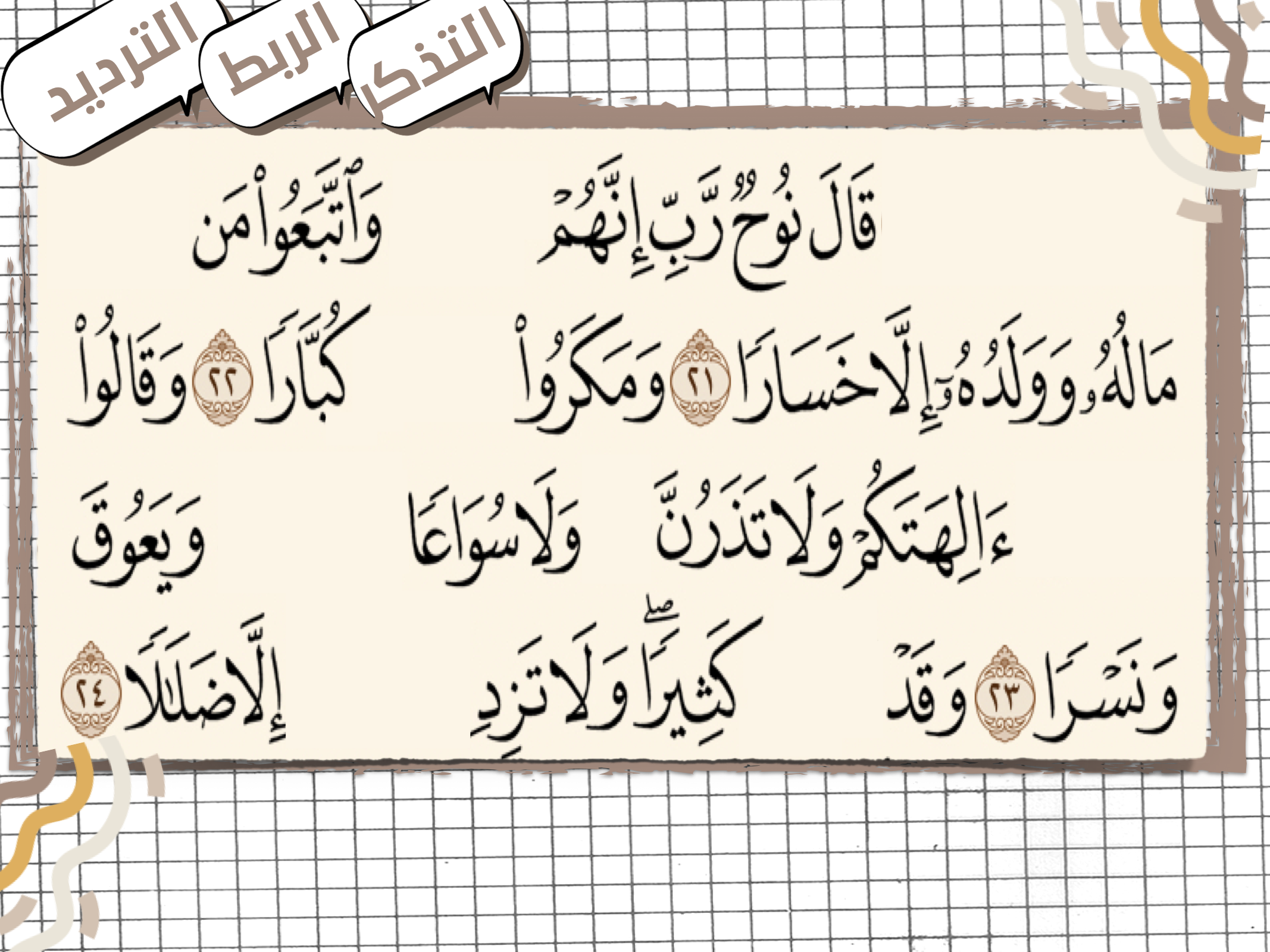 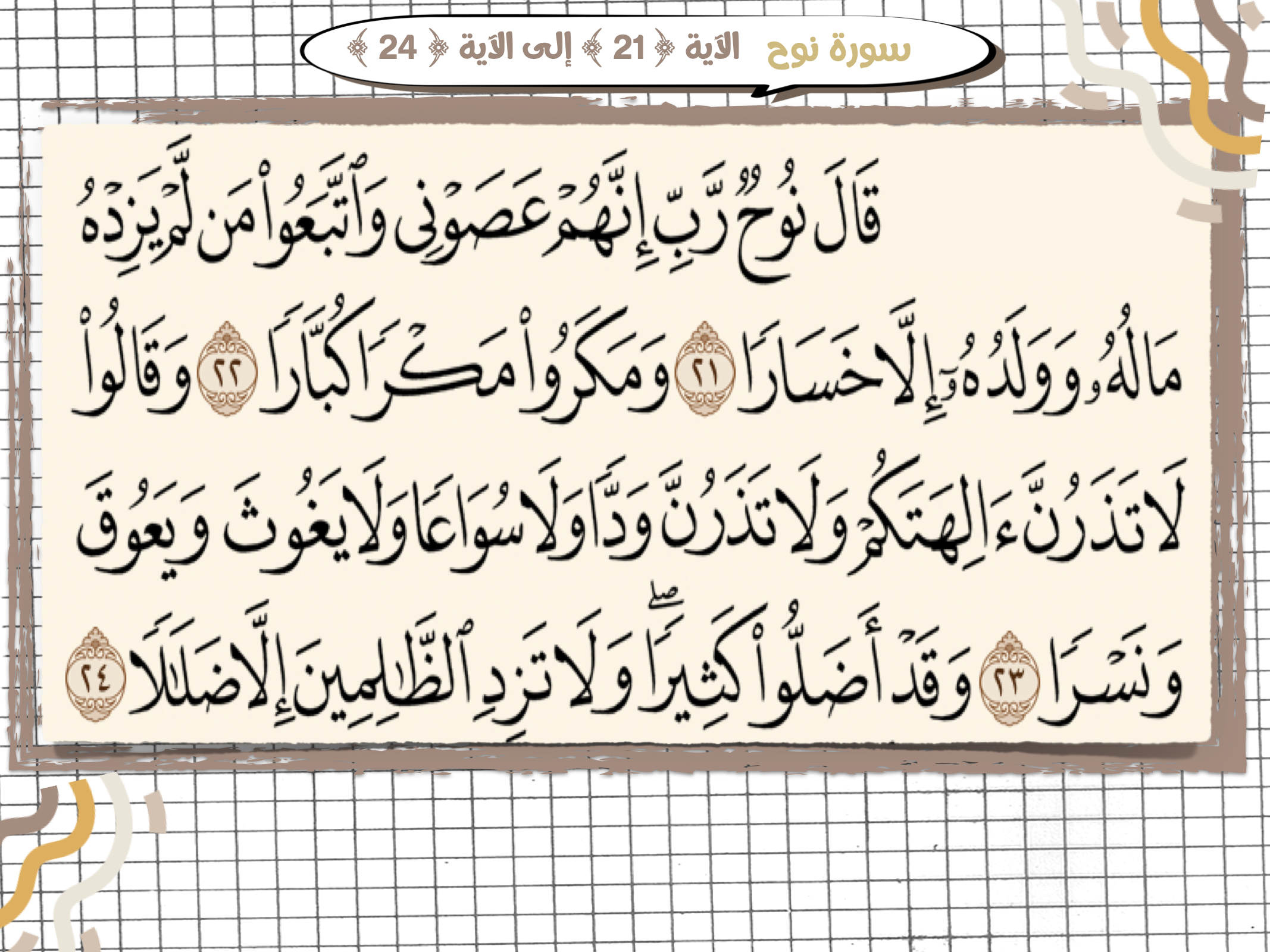 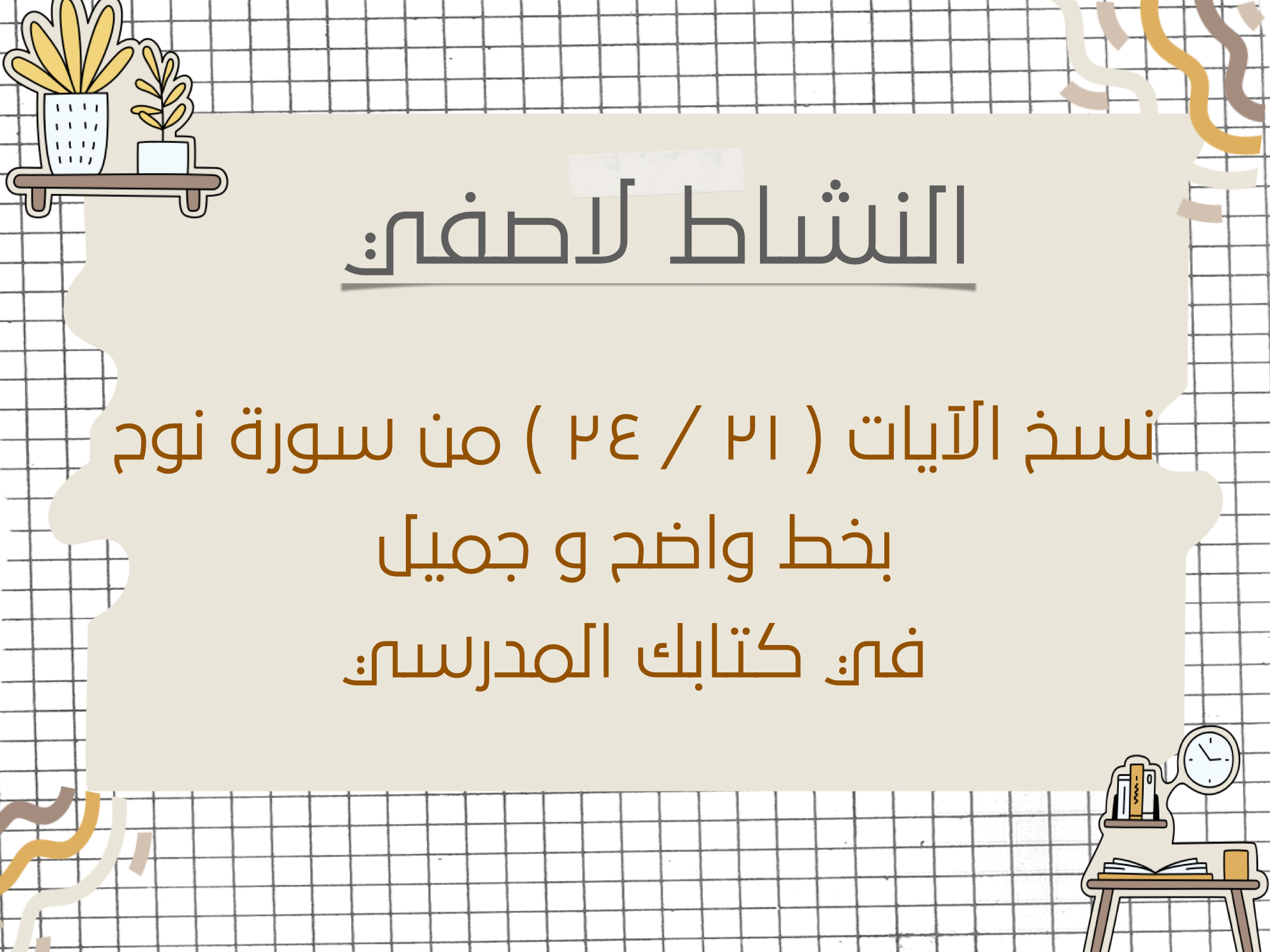 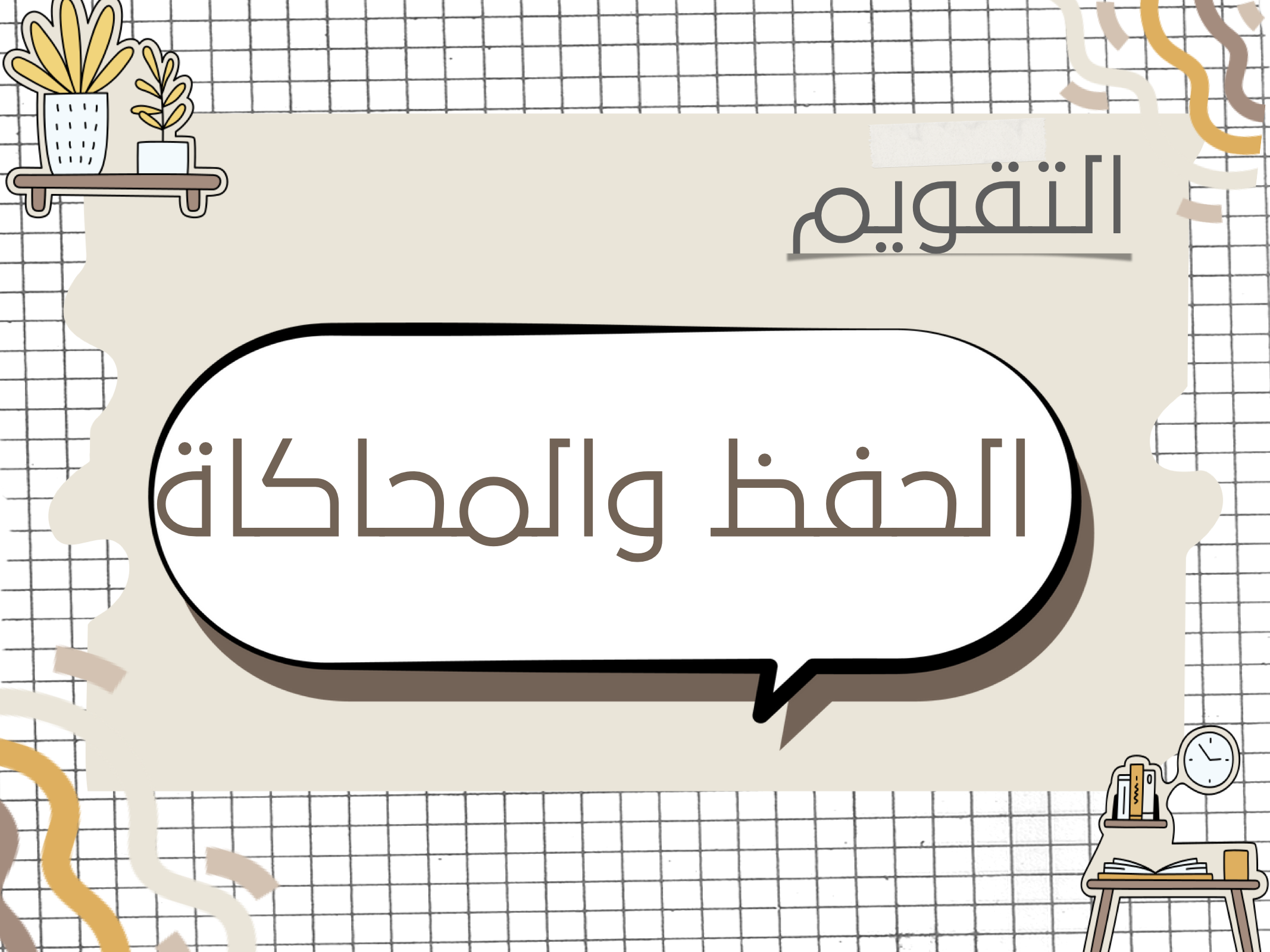